Paul’s “I Am’s”
-Romans 1:14-17-
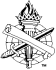 Paul’s Persistent Endurance
To press forward, Philippians 3:12-14
To be strong, 2 Corinthians 12:10
“I am” – Romans 1:14-17
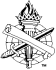 2
I Am a Debtor (1:14)
To preach the gospel, 1 Corinthians 9:16 (Jeremiah 20:7-9)
Fear of God convinced him, 2 Corinthians 5:11
Christ’s love compelled him, 2 Corinthians 5:13-14
God’s grace called him, Galatians 1:15-16; 1 Corinthians 15:10
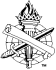 3
I Am a Debtor (1:14)
Paul was indebted to…
Christ for salvation and apostleship
Debt of sin forgiven, Matthew 18:23-27, 32
Put flesh to death & live by Spirit, Romans 8:12-13
The lost: To save some, 1 Corinthians 9:22
To Christians, Romans 15:27-29; Galatians 6:2
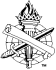 4
I Am a Debtor (1:14)
The debt of love
“Owe no one anything except to love one another, for he who loves another has fulfilled the law…Love does no harm to a neighbor; therefore love is the fulfillment of the law.” (Romans 13:8, 10)
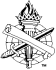 5
I Am Ready (1:15)(predisposed, willing, eager)
To preach the gospel, 2 Corinthians 12:14-15
Eager to serve Christ, Matthew 26:40-41
Readiness is shown in doing, 2 Corinthians 8:11
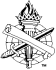 6
I Am Not Ashamed (1:16)
“Feeling of fear or shame which prevents a person from doing a thing...; the feeling of shame arising from something that has been done,” Vine, I:77
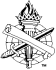 7
I Am Not Ashamed (1:16)
Not embarrassed, 1 Corinthians 1:23, 26 (2:1-5)
What about us? 2 Timothy 1:7-8; 1 Peter 4:16
Exclusiveness of the gospel? 
Holiness of the gospel?
Distinctiveness of the gospel?
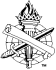 8
I Am Not Ashamed (1:16)
Not disappointed in the gospel
Never: “Look what I could be doing” / “What I have to miss out on” because I’m a Christian, Hebrews 10:32-34
God is trustworthy and powerful to eternally reward you, 2 Timothy 1:12
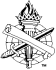 9
I Am Not Ashamed (1:16)
Reflect respect and honor for the gospel
Through diligent use of the word, 2 Timothy 2:15
Glorify God through holy, devoted, and consecrated living, 1 Peter 4:15-16
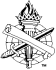 10
Paul’s “I Am’s”
I am a debtor
I am ready
I am not ashamed
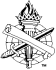 11